Chapter 5: outline
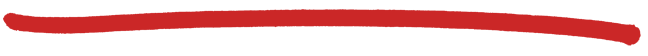 5.1 introduction
5.2 routing protocols
link state
distance vector
5.3 intra-AS routing in the Internet: OSPF
5.4 routing among the ISPs: BGP
5.5 The SDN control plane
5.6 ICMP: The Internet Control Message Protocol 
5.7 Network management and SNMP
Network Layer: Control Plane
5-1
Distance vector algorithm
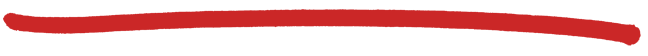 Bellman-Ford equation (dynamic programming)

let
   dx(y) := cost of least-cost path from x to y
then
   dx(y) = min {c(x,v) + dv(y) }
v
cost from neighbor v to destination y
cost to neighbor v
min taken over all neighbors v of x
Network Layer: Control Plane
5-2
5
3
5
2
2
1
3
1
2
1
z
x
w
u
y
v
Bellman-Ford example
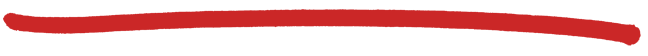 clearly, dv(z) = 5, dx(z) = 3, dw(z) = 3
B-F equation says:
du(z) = min { c(u,v) + dv(z),
                    c(u,x) + dx(z),
                    c(u,w) + dw(z) }
         = min {2 + 5,
                    1 + 3,
                    5 + 3}  = 4
node achieving minimum is next
hop in shortest path, used in forwarding table
Network Layer: Control Plane
5-3
Distance vector algorithm
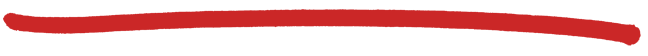 Dx(y) = estimate of least cost from x to y
x maintains  distance vector Dx = [Dx(y): y є N ]
node x:
knows cost to each neighbor v: c(x,v)
maintains its neighbors’ distance vectors. For each neighbor v, x maintains Dv = [Dv(y): y є N ]
Network Layer: Control Plane
5-4
Distance vector algorithm
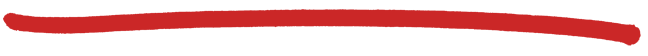 key idea: 
from time-to-time, each node sends its own distance vector estimate to neighbors
when x receives new DV estimate from neighbor, it updates its own DV using B-F equation:
Dx(y) ← minv{c(x,v) + Dv(y)}  for each node y ∊ N
under minor, natural conditions, the estimate Dx(y) converge to the actual least cost dx(y)
Network Layer: Control Plane
5-5
Distance vector algorithm
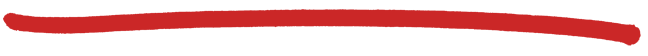 each node:
iterative, asynchronous: each local iteration caused by: 
local link cost change 
DV update message from neighbor
distributed:
each node notifies neighbors only when its DV changes
neighbors then notify their neighbors if necessary
wait for (change in local link cost or msg from neighbor)

recompute estimates

if DV to any dest has changed, notify neighbors
Network Layer: Control Plane
5-6
2
1
7
z
y
x
Dx(z) = min{c(x,y) +       Dy(z), c(x,z) + Dz(z)} 
= min{2+1 , 7+0} = 3
Dx(y) = min{c(x,y) + Dy(y), c(x,z) + Dz(y)}              = min{2+0 , 7+1} = 2
node x
table
cost to
cost to
x   y   z
x   y   z
x
0  2   7
x
0
3
2
y
y
2   0   1
from
∞
∞
∞
from
z
z
7   1   0
∞
∞
∞
node y
table
cost to
x   y   z
x
∞
∞
∞
2   0   1
y
from
z
∞
∞
∞
node z
table
cost to
x   y   z
x
∞ ∞  ∞
y
from
∞
∞
∞
z
7
1
0
time
Network Layer: Control Plane
5-7
2
1
7
z
y
x
Dx(z) = min{c(x,y) +       Dy(z), c(x,z) + Dz(z)} 
= min{2+1 , 7+0} = 3
Dx(y) = min{c(x,y) + Dy(y), c(x,z) + Dz(y)}              = min{2+0 , 7+1} = 2
node x
table
cost to
cost to
cost to
x   y   z
x   y   z
x   y   z
x
0  2   7
x
0
3
2
x
0  2   3
y
y
2   0   1
from
∞
∞
∞
y
from
2   0   1
from
z
z
7   1   0
∞
∞
∞
z
3  1   0
node y
table
cost to
cost to
cost to
x   y   z
x   y   z
x   y   z
x
∞
∞
x
0  2   7
∞
2   0   1
x
0  2   3
y
y
2  0   1
y
from
from
2  0   1
from
z
z
∞
∞
∞
7   1   0
z
3  1   0
cost to
cost to
node z
table
cost to
x   y   z
x   y   z
x   y   z
x
0  2   7
x
0  2   3
x
∞ ∞  ∞
y
y
2  0   1
from
y
2  0   1
from
from
∞
∞
∞
z
z
z
3  1   0
3  1   0
7
1
0
time
time
Network Layer: Control Plane
5-8
1
4
1
50
x
z
y
Distance vector: link cost changes
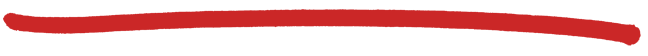 link cost changes:
node detects local link cost change 
updates routing info, recalculates distance vector
if DV changes, notify neighbors
t0 : y detects link-cost change, updates its DV, informs its neighbors.
“good
news 
travels
fast”
t1 : z receives update from y, updates its table, computes new least cost to x , sends its neighbors its DV.
t2 : y receives z’s update, updates its distance table.  y’s least costs do not change, so y  does not send a message to z.
* Check out the online interactive exercises for more examples: http://gaia.cs.umass.edu/kurose_ross/interactive/
Network Layer: Control Plane
5-9
60
4
1
50
x
z
y
Distance vector: link cost changes
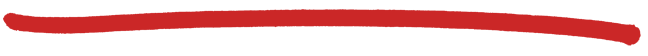 link cost changes:
node detects local link cost change 
bad news travels slow - “count to infinity” problem!
44 iterations before algorithm stabilizes: see text
poisoned reverse: 
If Z routes through Y to get to X :
Z tells Y its (Z’s) distance to X is infinite (so Y won’t route to X via Z)
will this completely solve count to infinity problem?
Network Layer: Control Plane
5-10
Comparison of LS and DV algorithms
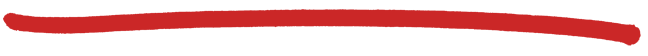 message complexity
LS: with n nodes, E links, O(nE) msgs sent  
DV: exchange between neighbors only
convergence time varies
speed of convergence
LS: O(n2) algorithm requires O(nE) msgs
may have oscillations
DV: convergence time varies
may be routing loops
count-to-infinity problem
robustness: what happens if router malfunctions?
LS: 
node can advertise incorrect link cost
each node computes only its own table
DV:
DV node can advertise incorrect path cost
each node’s table used by others 
error propagate thru network
Network Layer: Control Plane
5-11
Chapter 5: outline
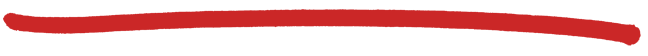 5.1 introduction
5.2 routing protocols
link state
distance vector
5.3 intra-AS routing in the Internet: OSPF
5.4 routing among the ISPs: BGP
5.5 The SDN control plane
5.6 ICMP: The Internet Control Message Protocol 
5.7 Network management and SNMP
Network Layer: Control Plane
5-12
Making routing scalable
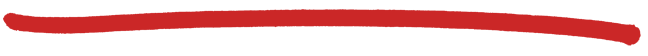 our routing study thus far - idealized 
all routers identical
network “flat”
… not true in practice
scale: with billions of destinations:
can’t store all destinations in routing tables!
routing table exchange would swamp links!
administrative autonomy
internet = network of networks
each network admin may want to control routing in its own network
Network Layer: Control Plane
5-13
Internet approach to scalable routing
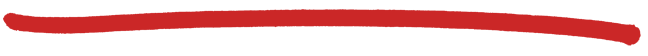 aggregate routers into regions known as “autonomous systems” (AS) (a.k.a. “domains”)
intra-AS routing
routing among hosts, routers in same AS (“network”)
all routers in AS must run same intra-domain protocol
routers in different AS can run different intra-domain routing protocol
gateway router: at “edge” of its own AS, has link(s) to router(s) in other AS’es
inter-AS routing
routing among AS’es
gateways perform inter-domain routing (as well as intra-domain routing)
Network Layer: Control Plane
5-14
3a
3b
2a
AS3
AS2
1a
2c
AS1
2b
1b
1d
1c
3c
Inter-AS
Routing 
algorithm
Intra-AS
Routing 
algorithm
Forwarding
table
Interconnected ASes
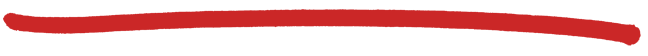 forwarding table  configured by both intra- and inter-AS routing algorithm
intra-AS routing determine entries for destinations within AS
inter-AS & intra-AS determine entries for external destinations
Network Layer: Control Plane
5-15
Inter-AS tasks
2c
2b
1b
1d
3c
1c
3a
3b
2a
1a
AS1
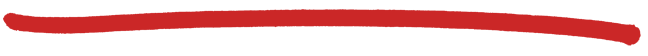 suppose router in AS1 receives datagram destined outside of AS1:
router should forward packet to gateway router, but which one?
AS1 must:
learn which dests are reachable through AS2, which through AS3
propagate this reachability info to all routers in AS1
job of inter-AS routing!
AS3
other
networks
other
networks
AS2
Network Layer: Control Plane
5-16
Intra-AS Routing
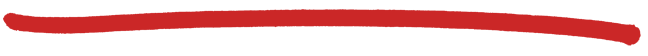 also known as interior gateway protocols (IGP)
most common intra-AS routing protocols:
RIP: Routing Information Protocol
OSPF: Open Shortest Path First (IS-IS protocol essentially same as OSPF)
IGRP: Interior Gateway Routing Protocol (Cisco proprietary for decades, until 2016)
Network Layer: Control Plane
5-17
OSPF (Open Shortest Path First)
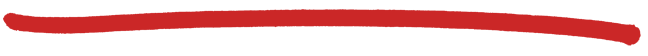 “open”: publicly available
uses link-state algorithm 
link state packet dissemination
topology map at each node
route computation using Dijkstra’s algorithm
router floods OSPF link-state advertisements to all other routers in entire AS
carried in OSPF messages directly over IP (rather than TCP or UDP
link state: for each attached link
IS-IS routing protocol: nearly identical to OSPF
Network Layer: Control Plane
5-18
OSPF “advanced” features
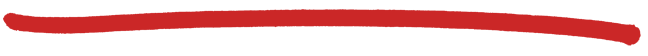 security: all OSPF messages authenticated (to prevent malicious intrusion) 
multiple same-cost paths allowed (only one path in RIP)
for each link, multiple cost metrics for different TOS (e.g., satellite link cost set low for best effort ToS; high for real-time ToS)
integrated uni- and multi-cast support: 
Multicast OSPF (MOSPF) uses same topology data base as OSPF
hierarchical OSPF in large domains.
Network Layer: Control Plane
5-19
Hierarchical OSPF
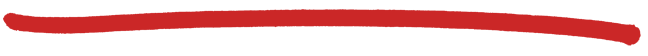 boundary router
backbone router
backbone
area
border
routers
area 3
internal
routers
area 1
area 2
Network Layer: Control Plane
5-20
Hierarchical OSPF
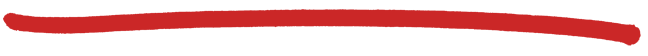 two-level hierarchy: local area, backbone.
link-state advertisements only in area 
each nodes has detailed area topology; only know direction (shortest path) to nets in other areas.
area border routers: “summarize” distances  to nets in own area, advertise to other Area Border routers.
backbone routers: run OSPF routing limited to backbone.
boundary routers: connect to other AS’es.
Network Layer: Control Plane
5-21
Chapter 5: outline
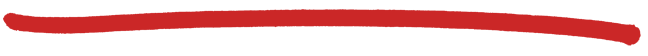 5.1 introduction
5.2 routing protocols
link state
distance vector
5.3 intra-AS routing in the Internet: OSPF
5.4 routing among the ISPs: BGP
5.5 The SDN control plane
5.6 ICMP: The Internet Control Message Protocol 
5.7 Network management and SNMP
Network Layer: Control Plane
5-22